University of TennesseeFebruary 16, 2023Bonnie P. Britton, MSN, FATA, CEO
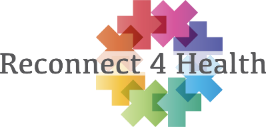 Learning Collaborative Goals
To learn best practices in Remote Patient Monitoring.
To learn RPM billing

Learning Collaborative will be held over 2 sessions
Two 1 hour sessions
After session work between sessions 1 and 2
© R4H 2023
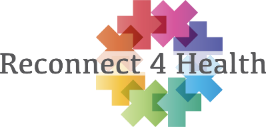 RPM Assignment
Patient Identification, Referral, Enrollment, & Installation Workflow

Patient Monitoring, Validation, & Escalation Clinical Workflow

Patient Discharge Workflow
© R4H 2023
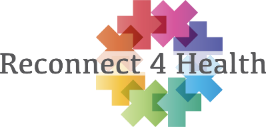 Patient Identification, Referral, Enrollment, and Installation Workflow
Who will:
	Identify patients?
	Contact/meet patients to explain program/obtain	consent?
	Enter information into software platform?
	Provide devices?
	Train patients?
	Competency validate patients?
© R4H 2023
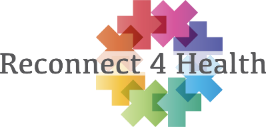 Patient Monitoring, Validation, & Escalation Clinical Workflow
Who will:
	Monitor alerts?
	Call patient and validate alerts?
	Conduct nursing assessment & provide patient education?
	Escalate to medical provider for possible medical			intervention?

Hours for monitoring patients
© R4H 2023
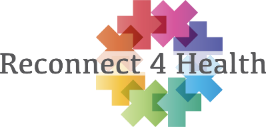 Discharge Workflow
Discharge criteria
Will devices be returned and refurbished?
© R4H 2023
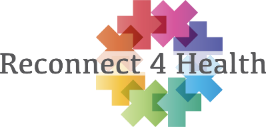 RPM Medicare CPT Code 99453
Remote monitoring of physiologic parameters:  Initial set up

Patient education on equipment use
Can be billed after 16 days of monitoring

Reimbursement
	Tennessee: $17.01
© R4H 2023
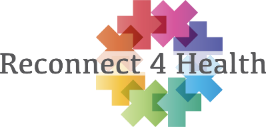 RPM Medicare CPT Code 99454
Remote monitoring of physiologic parameters:

Device supply with daily readings or programmed alerts transmission, each 30 days.
Can be billed after 16 days of data collection and transmission.

Reimbursement
	 Tennessee:  $44.71
© R4H 2023
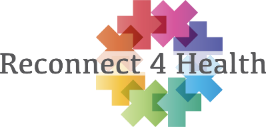 RPM Medicare CPT Code 99457
Remote physiologic monitoring treatment management services:

20 minutes of qualified healthcare professional time in a calendar month 
Requires interactive communication with the patient/caregiver during the month

Reimbursement
	 Tennessee:  $45.31
© R4H 2023
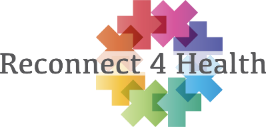 RPM Medicare CPT Code 99458
Remote physiologic monitoring treatment management services:

Additional 20 minutes or more of qualified healthcare professional time in a calendar month 
Requires interactive communication with the patient/caregiver during the month

Reimbursement
	 Tennessee:  $37.13
© R4H 2023
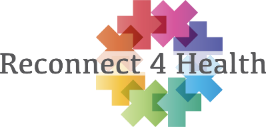 RPM Medicare CPT Code 99091
Remote physiologic monitoring treatment management services:

MD interaction 30 minutes
Requires interactive communication with the patient/caregiver during the month

Reimbursement
	 Tennessee:  $51.40
© R4H 2023
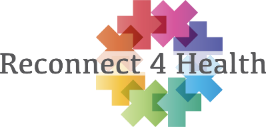 RPM Medicare CPT Codes
© R4H 2023
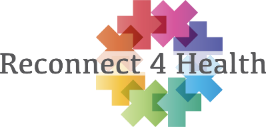 Questions?
© R4H 2023
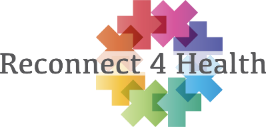 Contact Information
Bonnie Britton
bbritton@reconnect4health.com
252-287-6666
© R4H 2023